Thứ Ba ngày 21 tháng 12 năm 2021
Chủ điểm: Bạn thân ở trường
Bài 1 – Tiết 3
Viết chữ hoa N
1 
Luyện viết chữ N hoa
Quan sát chữ N hoa
Chữ N được viết bởi 3 nét:
nét xiêng trái
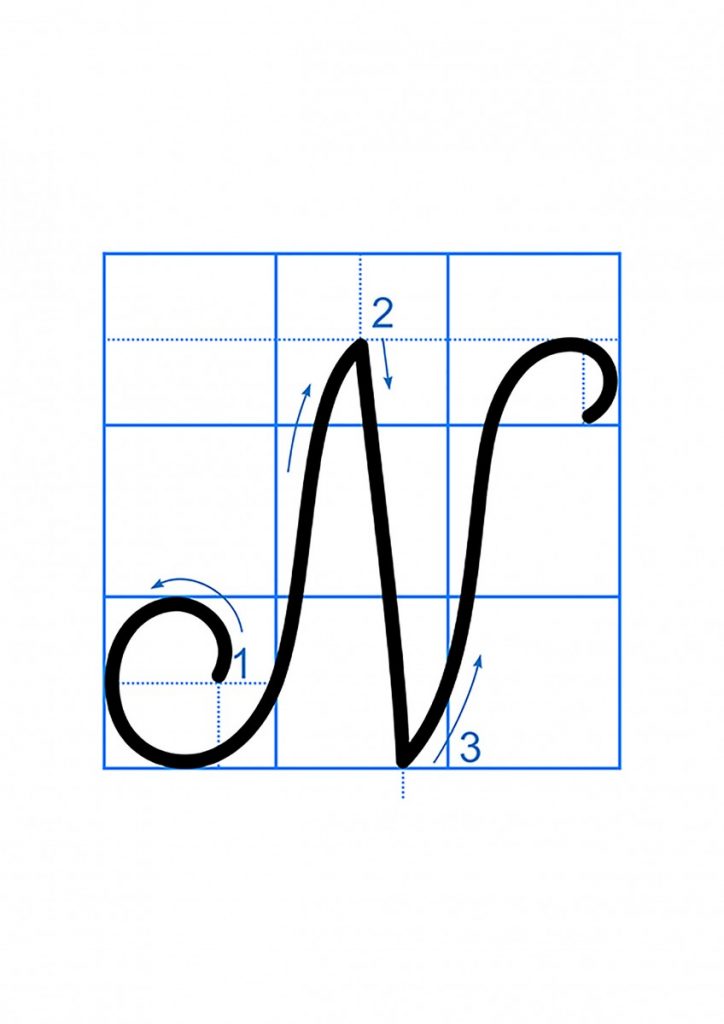 nét móc phải
nét móc ngược trái
2 
ô ly rưỡi
3 ô ly
Quan sát cách viết chữ N hoa
nét xiêng trái
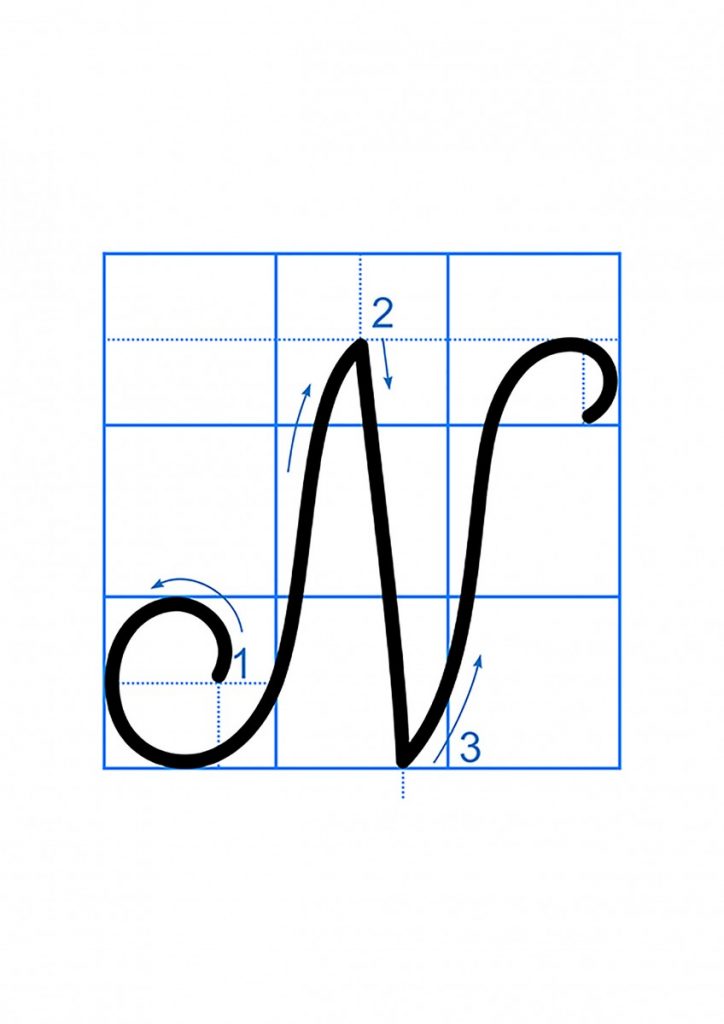 nét móc phải
nét móc ngược trái
2 
ô ly rưỡi
3 ô ly
Cùng luyện viết chữ N hoa
nét xiêng trái
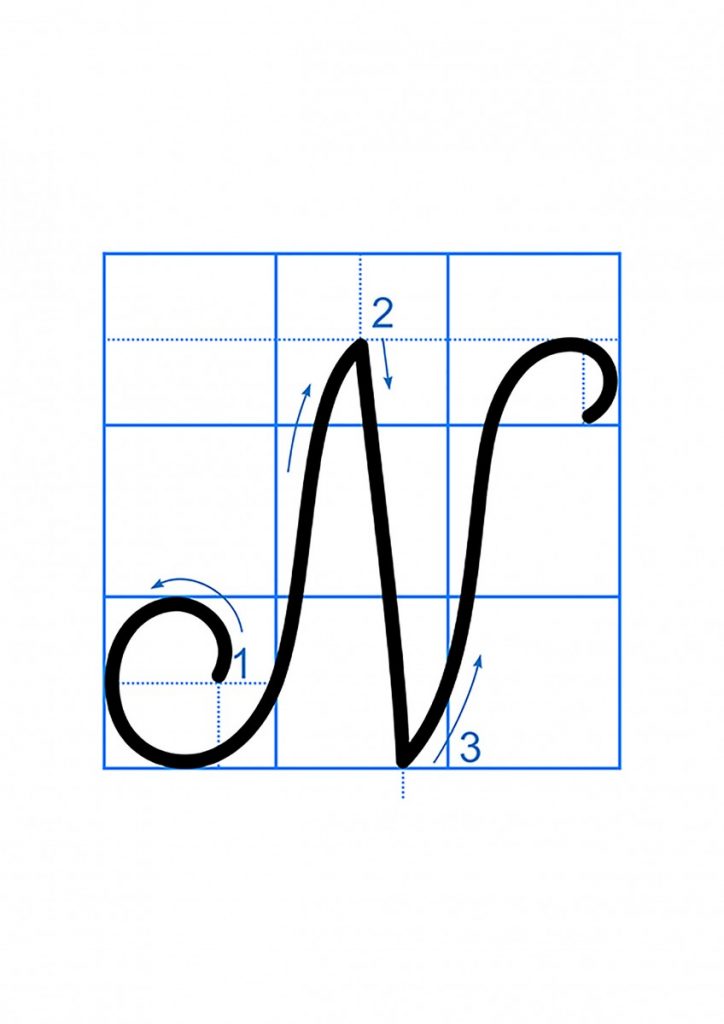 Viết vào 
Vở tập viết
nét móc phải
nét móc ngược trái
2 
ô ly rưỡi
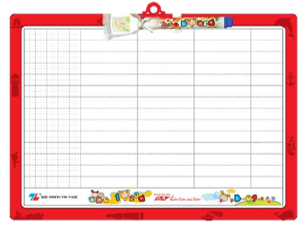 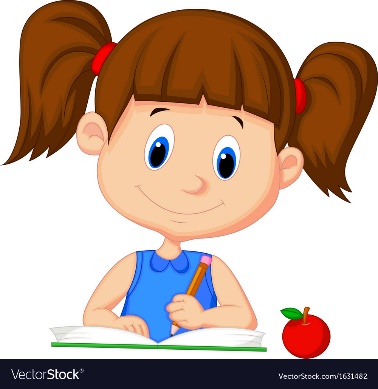 Viết vào bảng con
3 ô ly
Viết câu ứng dụng
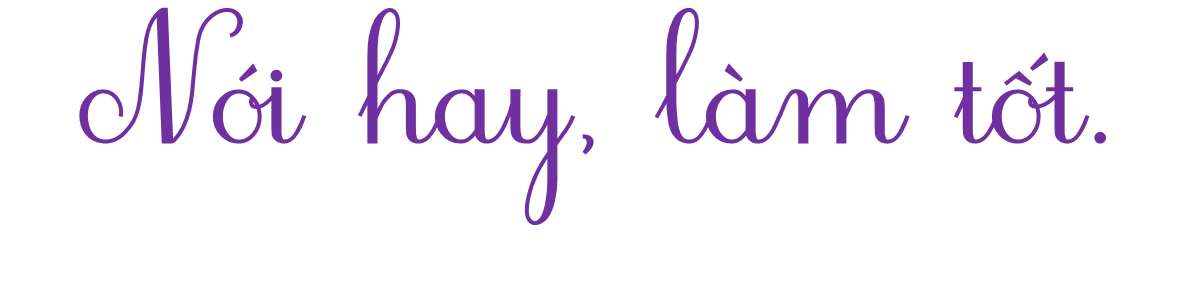 Ý nghĩa: Chúng ta cần rèn luyện để nói năng lễ phép, tuổi nhỏ làm việc nhỏ, chấp hành nội quy nhà trường.
Viết câu ứng dụng
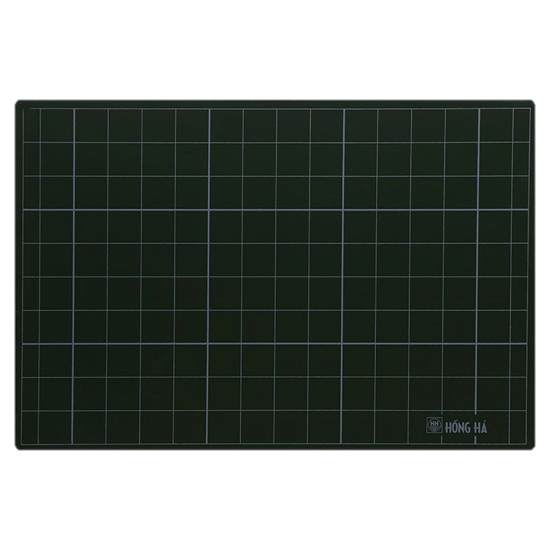 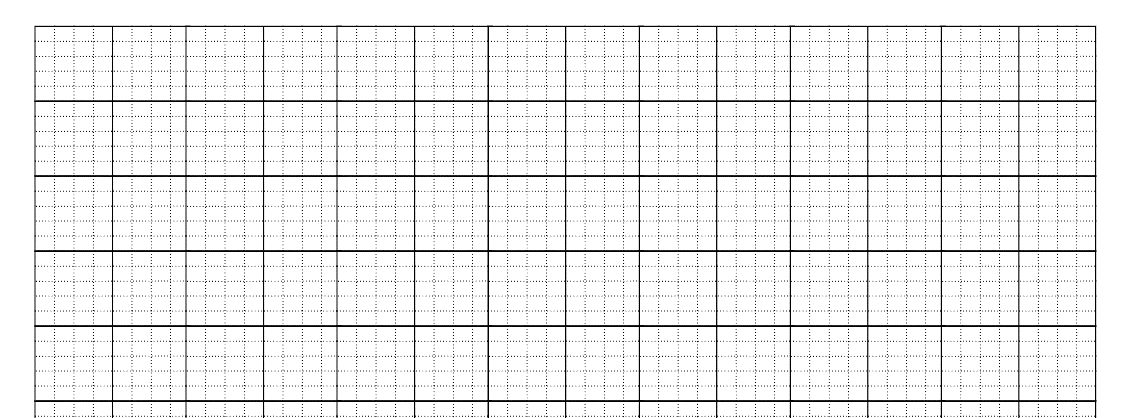 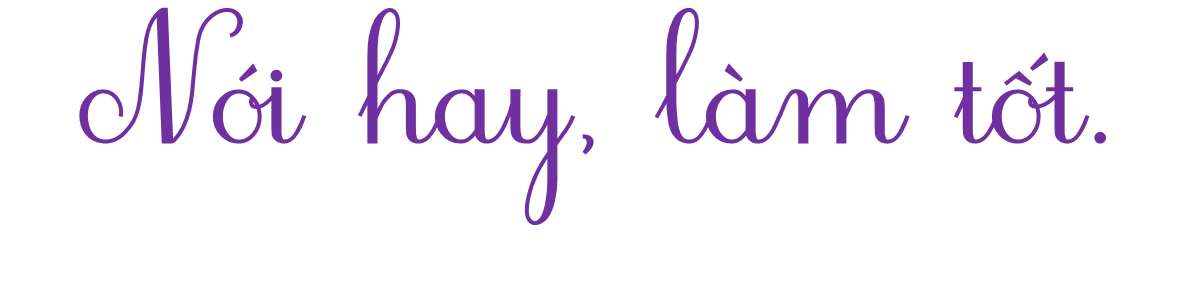 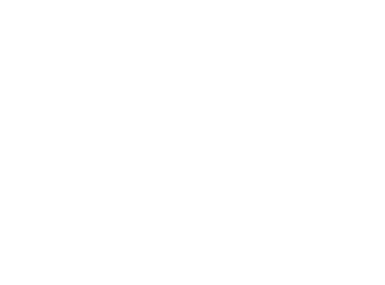 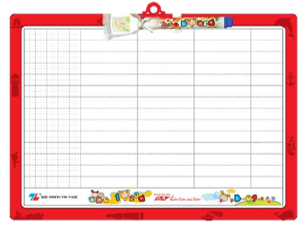 Viết vào bảng con
Viết câu ứng dụng
Dấu sắc 
đặt trên chữ ô
Dấu sắc 
đặt trên chữ o
Dấu huyền 
đặt trên chữ a
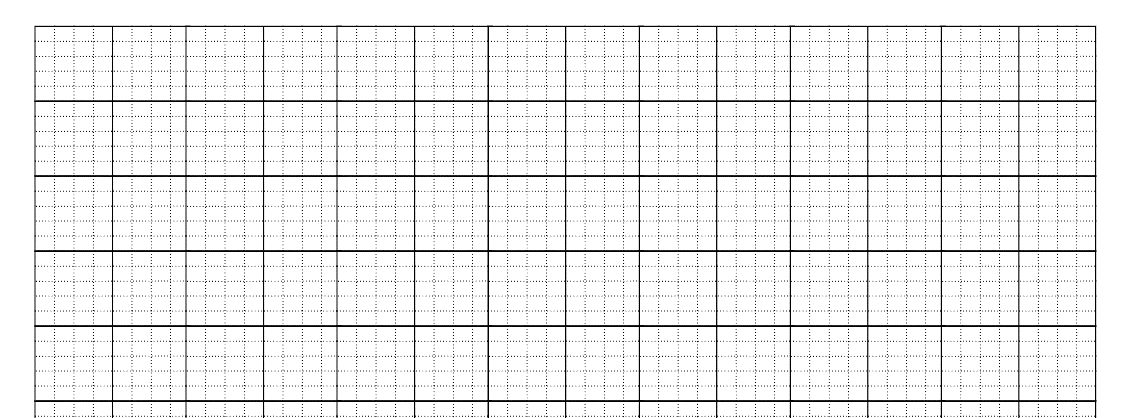 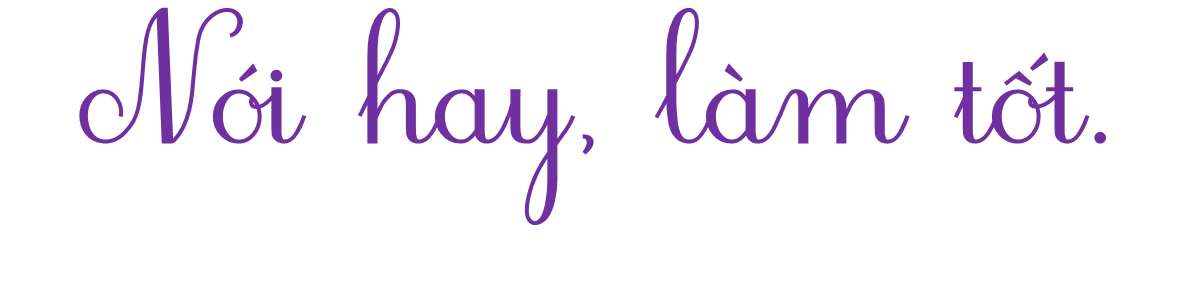 Viết vào 
Vở tập viết
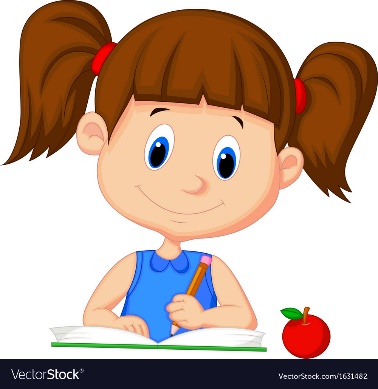 Em chú ý cách đặt dấu thanh nhé!
Viết câu ứng dụng
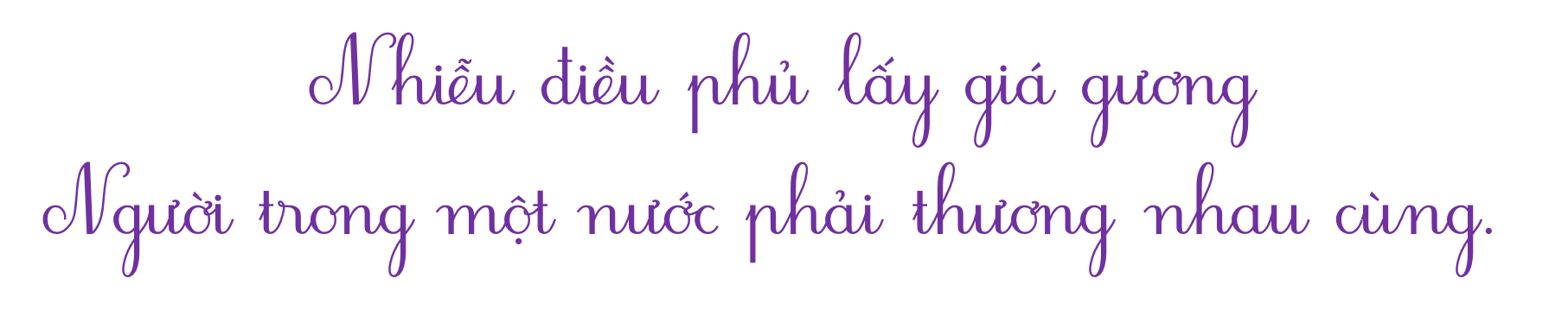 Ý nghĩa: Con người dù không chung huyết thống, máu mủ nhưng khi đã ở cùng trên một đất nước thì đều phải biết yêu thương, đùm bọc lẫn nhau.
Viết câu ứng dụng
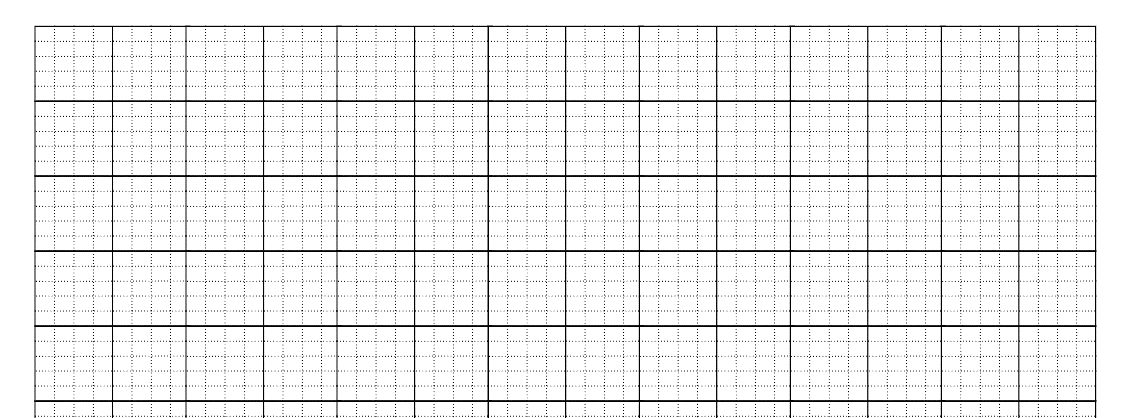 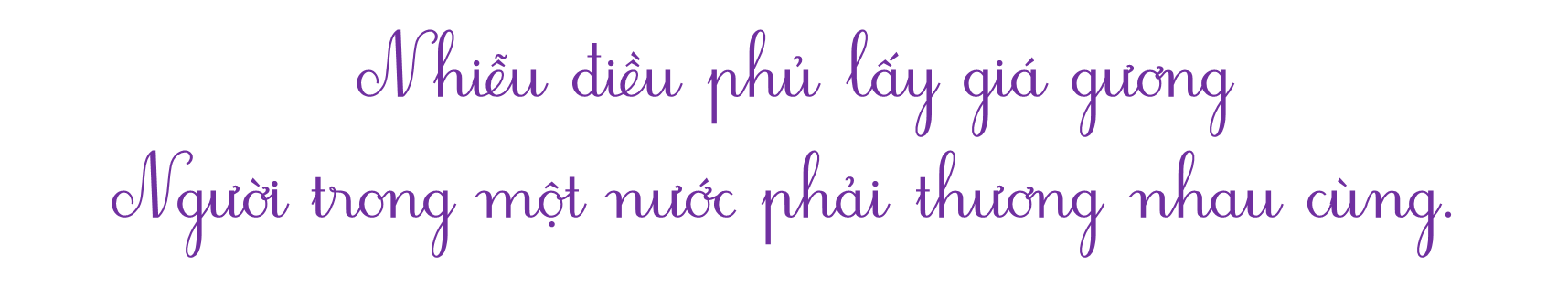 Viết vào 
Vở tập viết
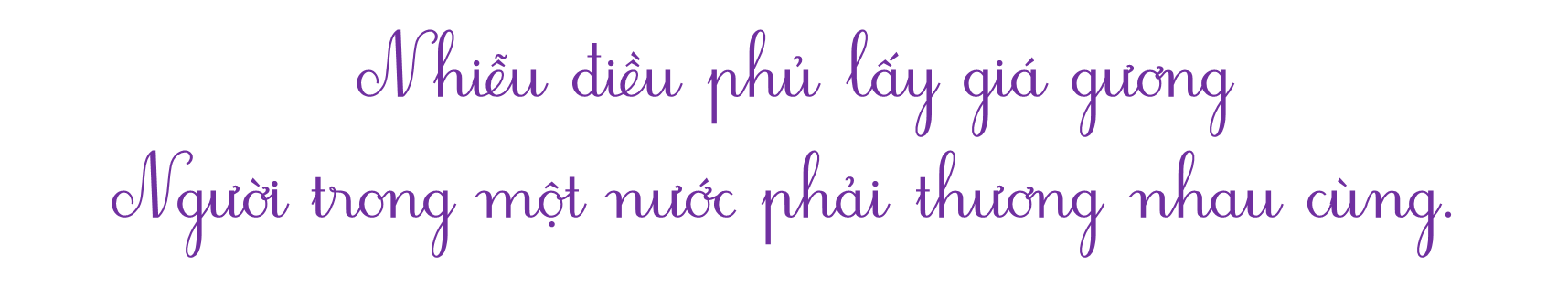 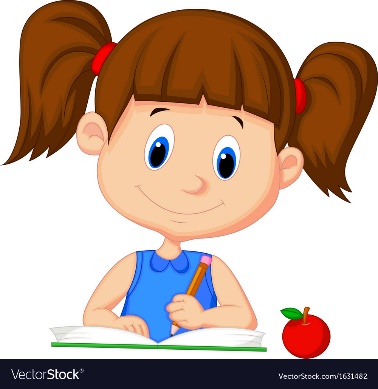 Em chú ý cách đặt dấu thanh nhé!
Tạm biệt 
và hẹn gặp lại!
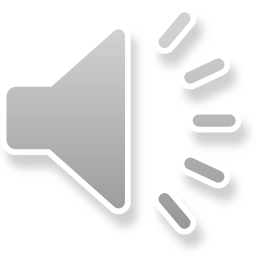